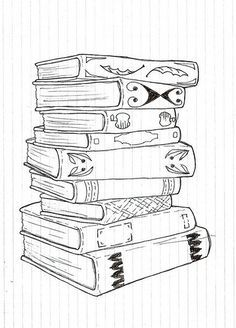 F       t
P          D
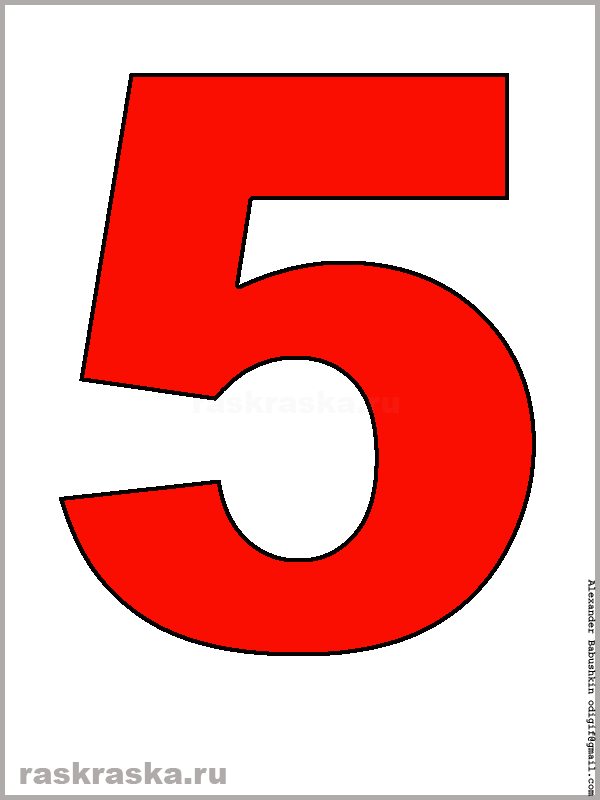 ec
1. Что составляет основное содержание детектива?
2  В чем особенность композиции детективного рассказа?
3. Какие герои обязательно присутствуют в детективе?
4. Что вы можете сказать о языке детектива?
Родоначальники детективного жанра
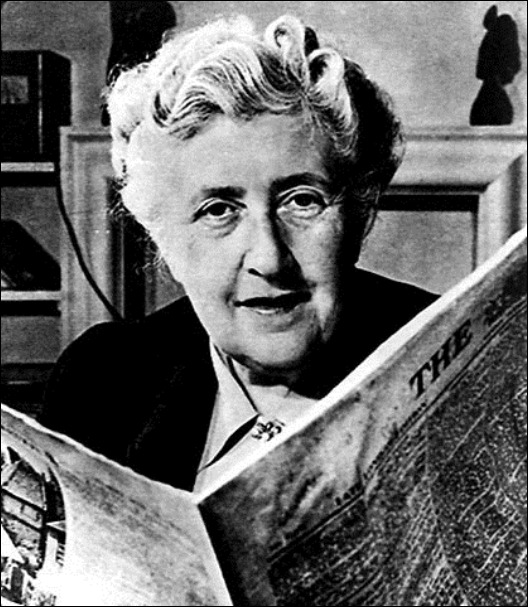 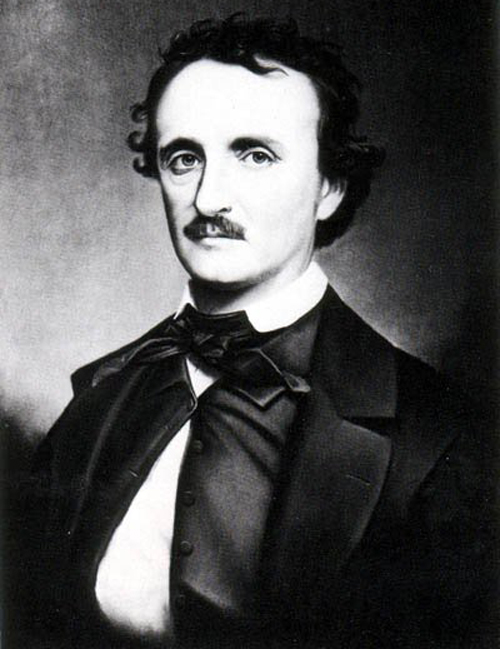 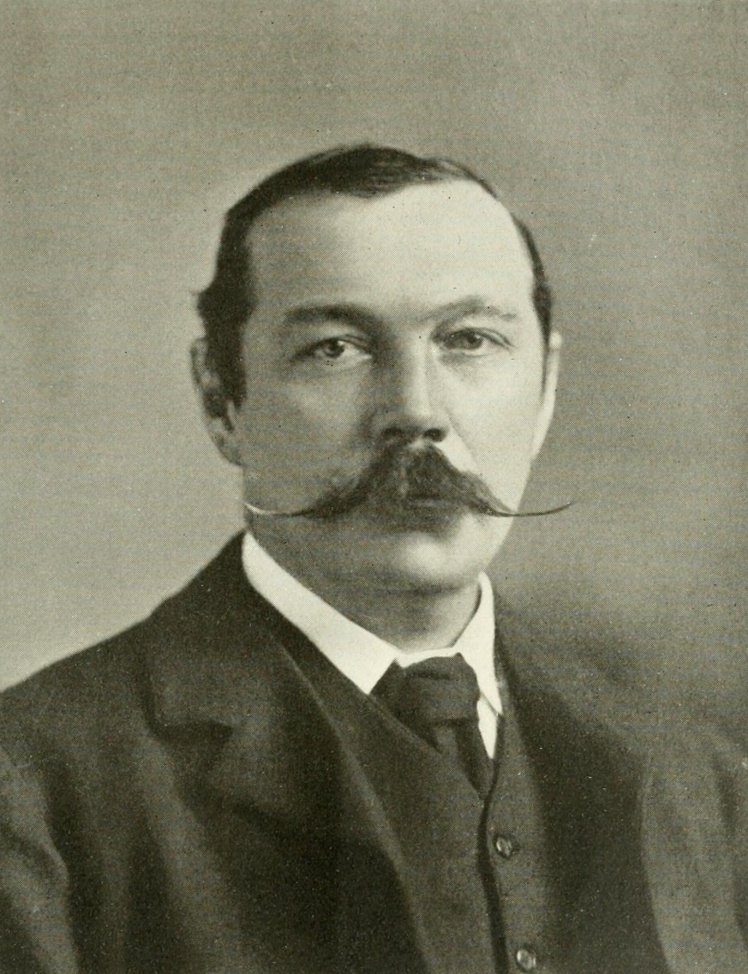 Do  you  know  these  detectives?
Violin and pipe?                     Hercule Poirot
  Needles and a ball?                Nero    Wolfe
  Orchid?                                 Sherlock Holmes
  Mustache and hat?                Miss Marple
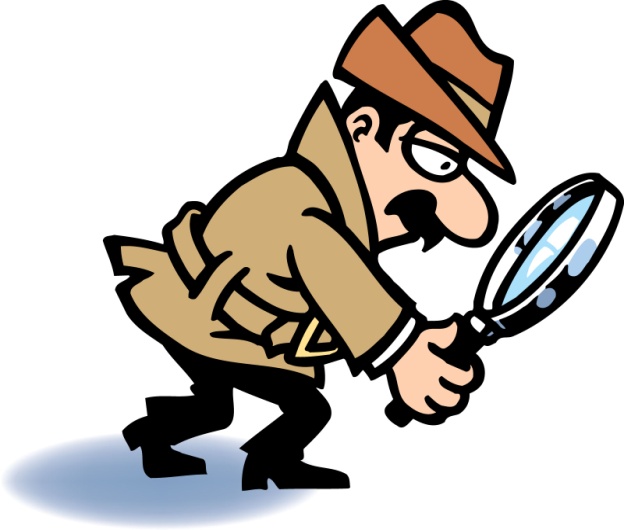 Sir Arthur Conan Doyle (1859-1930)
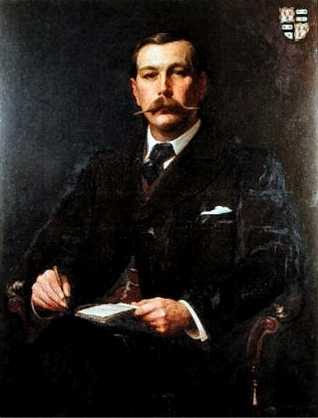 Louise Hawkins
(1864-1906)
Jean Elizabeth Leckie
          (1874-1940)
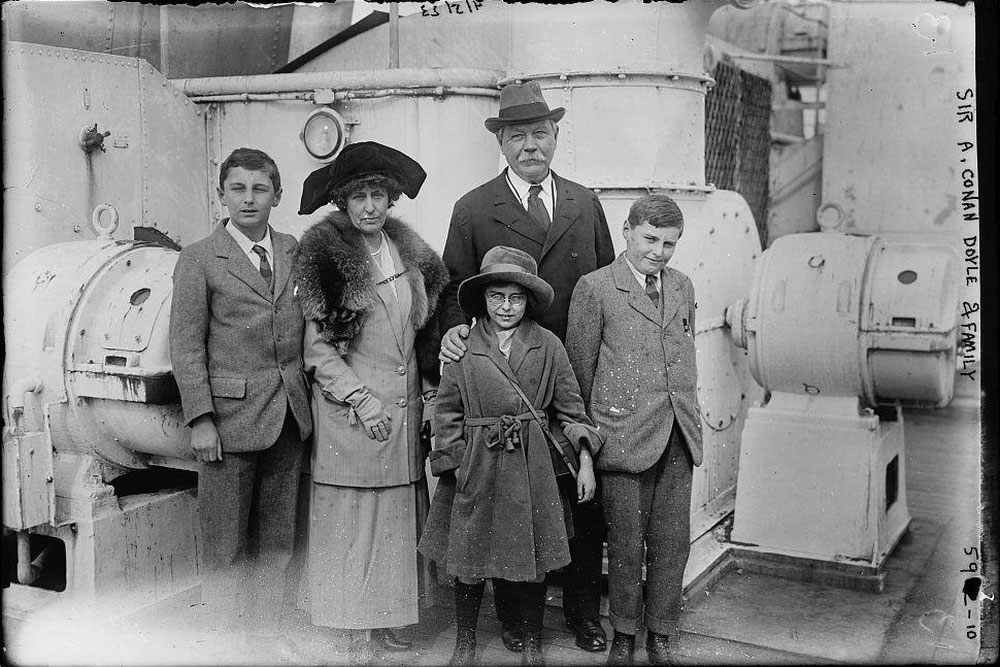 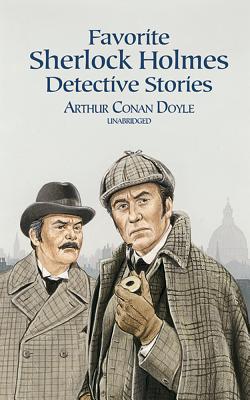 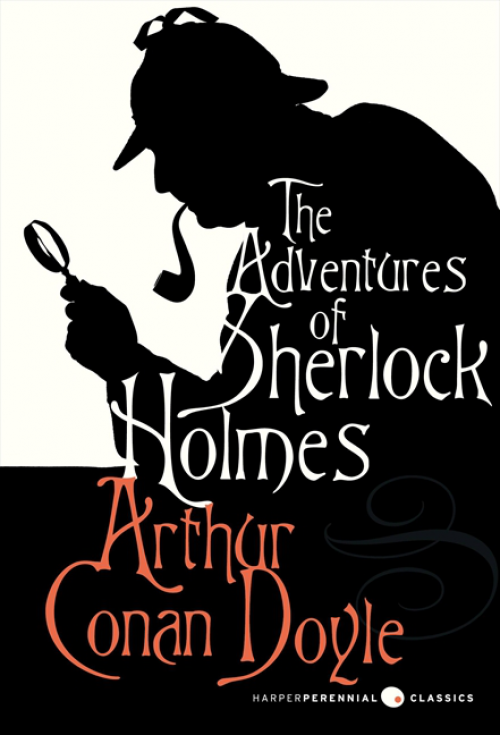 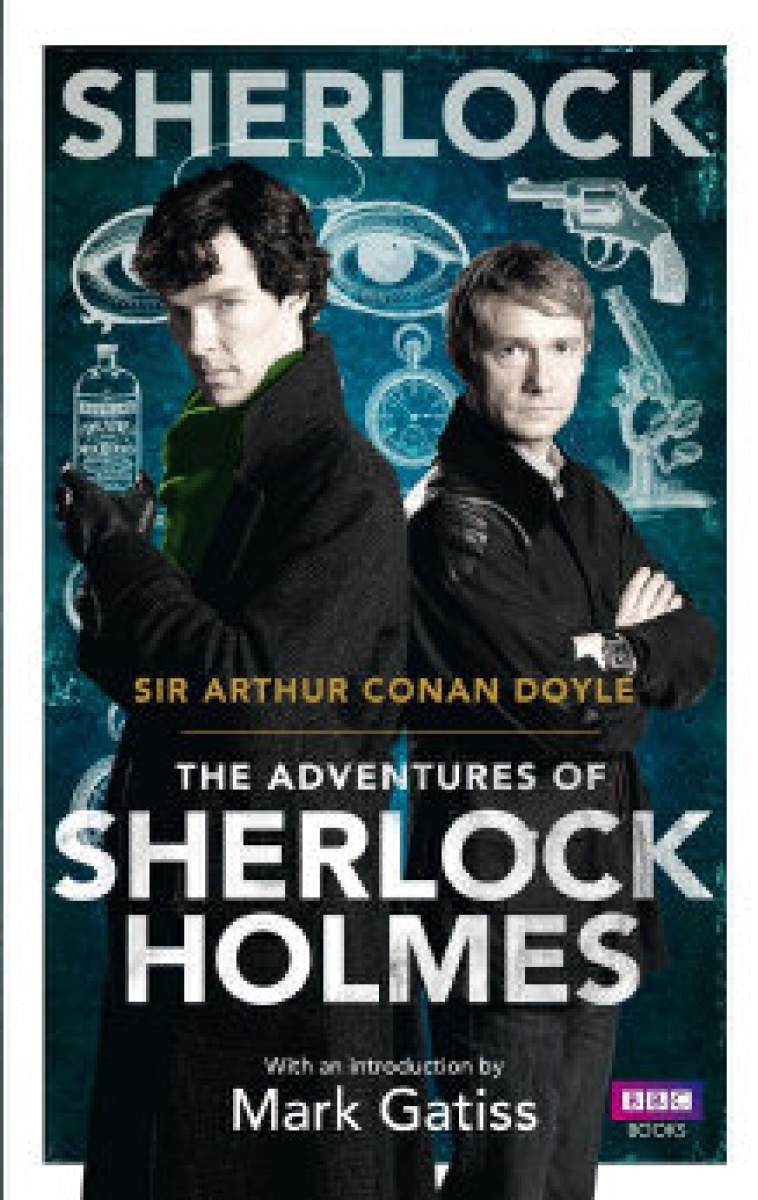 The Adventures of Sherlock Holmes
LEAGUE
OF  IDENTITY
ORANGE  PIPS
THE  BLUE CARBUNCLE
BAND
IN  BOHEMIA
VALLEY  MYSTERY
THE  TWISTED  LIP
A  SCANDAL
THE  RED-HEADED
 A  CASE
THE  BOSCOMBE
THE  FIVE
THE  MAN  WITH
THE  ADVENTURE  OF
 THE  SPECKLED
Композиция детектива
The Speckled Band
Suspicion-подозрение
Sauser of milk-блюдце молока
Prevent-предотвратить
Horrible crime-ужасное преступление
Yellow band with brown speckles-желтая лента с коричневыми крапинками
Swamp adder-болотная гадюка
Bite(bit)-кусать
Whistle-свист
The gypsies-цыгане
Investigation-расследование
Will-завещание
In case of marriage-в случае замужества
Prove- доказывать
Examine-исследовать
Motives-мотивы
Cunning-хитрый
dummy belt-rope-фальшивый шнурок
Cane-трость
ПРИМЕР СЕНКАНТА
Сказка.
Поучительная, интересная.
Увлекает, учит, удивляет.
Всегда побеждают добрые герои.
Волшебство .
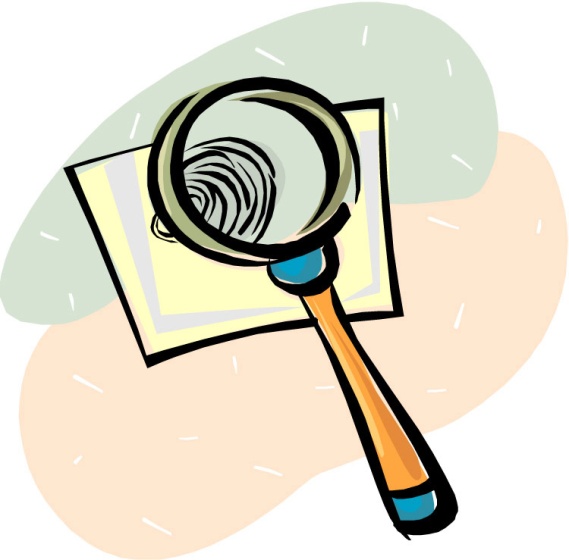 Э.Куин
 « И сказал По: да будет детектив. И возник детектив. И когда По сотворил детектив по своему образу и подобию и увидел, что создал, он сказал: и вот хорошо весьма. Ибо создал он сразу классическую форму детектива. И форма эта была и остается во веки веков истинной в этом бесконечном мире».
А.Петров 
«Читать детективы скучно, неинтересно. Они предсказуемы, так как сюжет детектива подчинен одной схеме».
Спасибо за урок!              Thank you for the lesson!
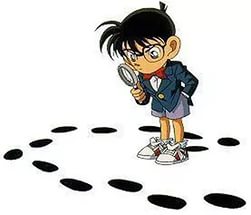